Virtual Learning Professional Learning Series
Webinar 8: Virtual Learning in VA
Wednesday, APRIL 26th, 2023
1:00-1:30 p.m. – Part 1
1:30-2:00 p.m. – Part 2
1
VDOE Virtual Learning Team
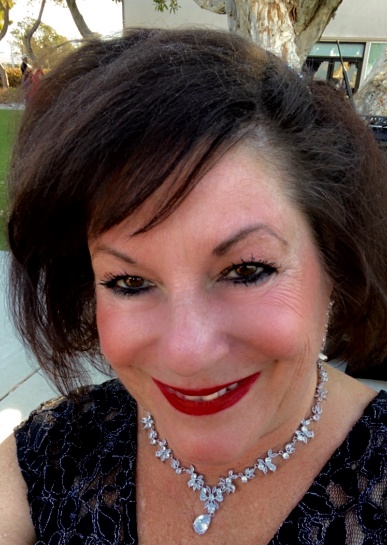 Dr. Meg Foley
meg.foley@doe.virginia.gov
(804) 786-0877
Coordinator of Virtual Learning

Reginald Fox
reginald.fox@doe.virginia.gov
(804) 371-5663
Virtual Learning Specialist
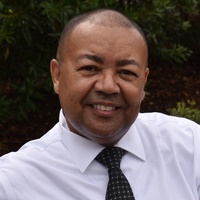 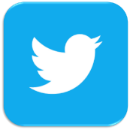 Twitter: @VDOE_NewsFacebook: @VDOENews
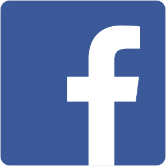 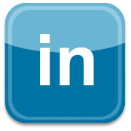 Virtual Learning in Virginia
To provide school divisions, schools, staff, and stakeholders with information related to virtual learning in Virginia with emphasis on policies, procedures, professional development, and implementation of virtual programs.
3
Agenda
PART 1:
3rd Party Course Correlation and Alignment to Standards
Correlation Alignment Requirements
Course Correlation Template
Course Correlation Samples
Questions
PART 2:
Closing the 2022-23 school year
Monitoring Report
End of Year Surveys
Final Reporting, Communication with Stakeholders
MOP Renewal
Preparing for 2023-24
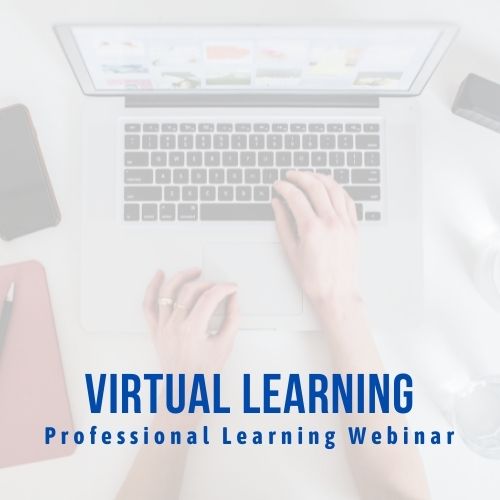 3rd Party Course Correlation and Alignment to standards
5
Correlation Alignment Requirements
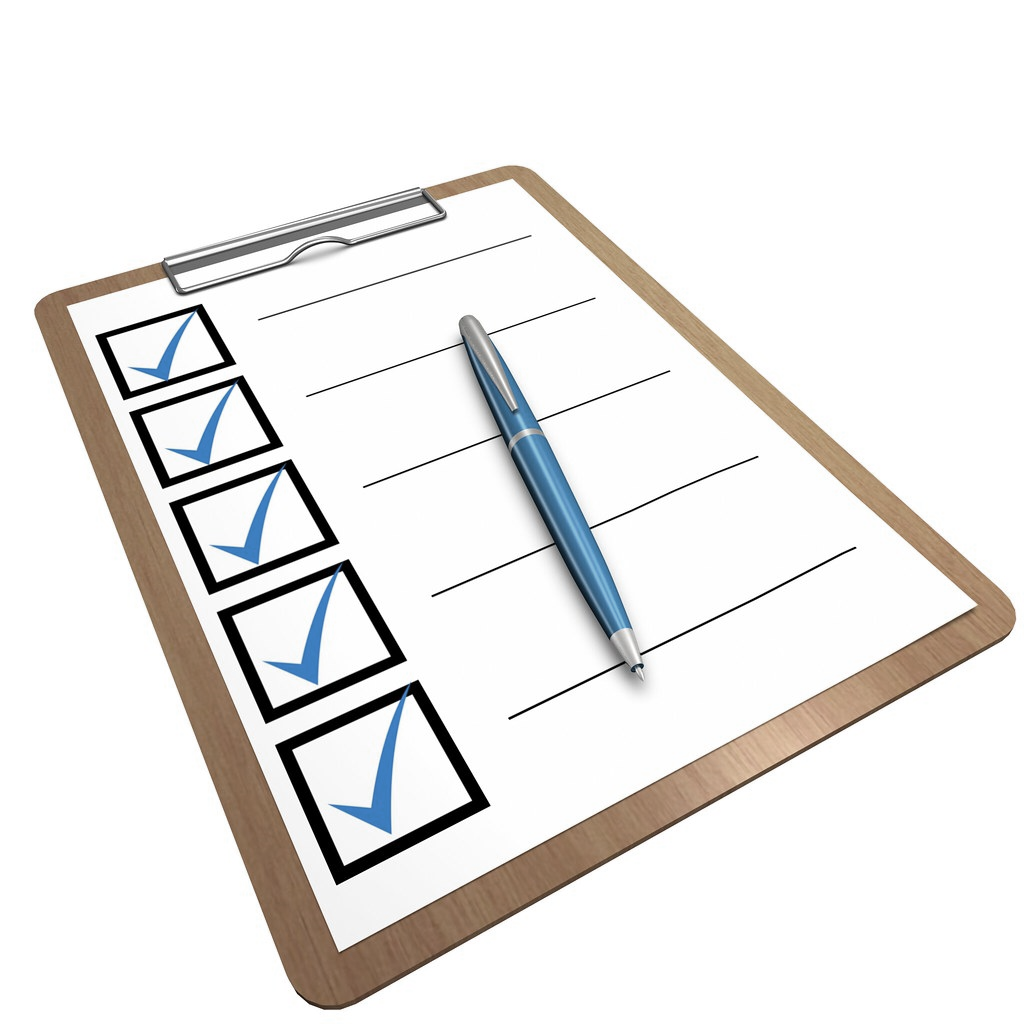 SOL course submissions must include a 3rd party correlation report verifying a 90% or higher correlation on its Upper level Standards.

An Upper level Standard is considered met if 90% or higher of its Lower level Objectives, Concepts, and Skills are met.
6
Course Correlation sample
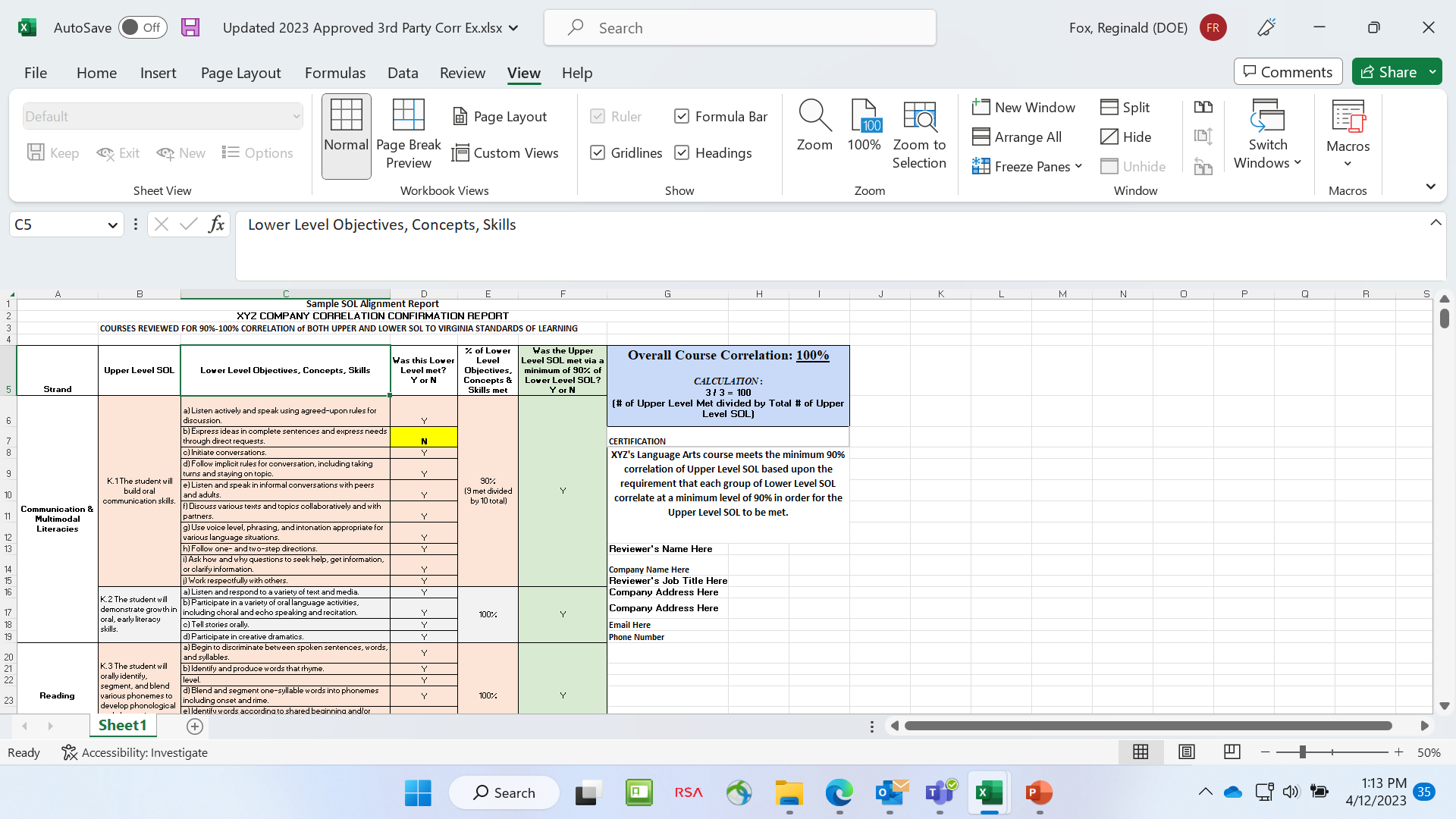 7
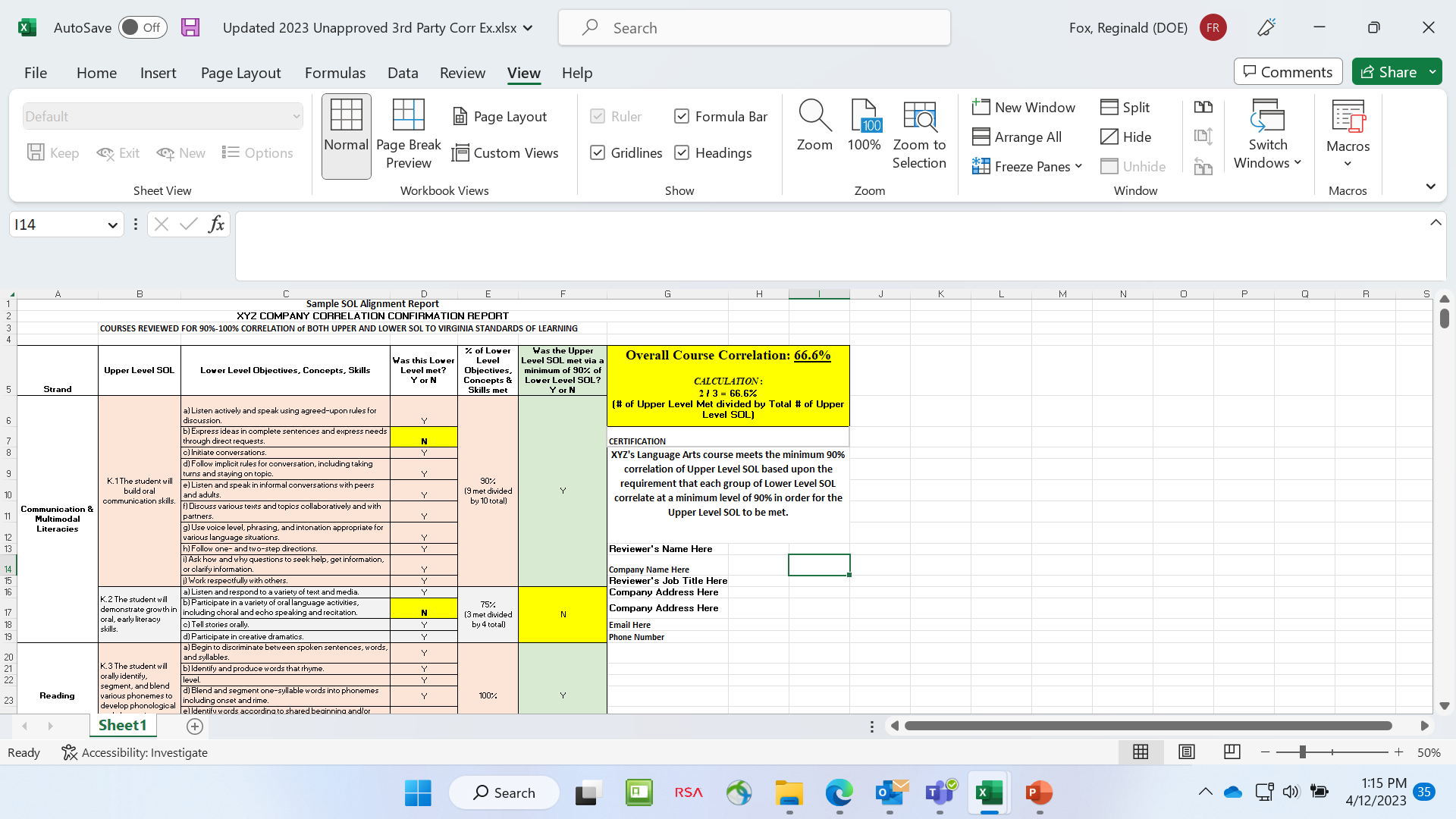 One-third of instructional objectives not met
8
Questions?
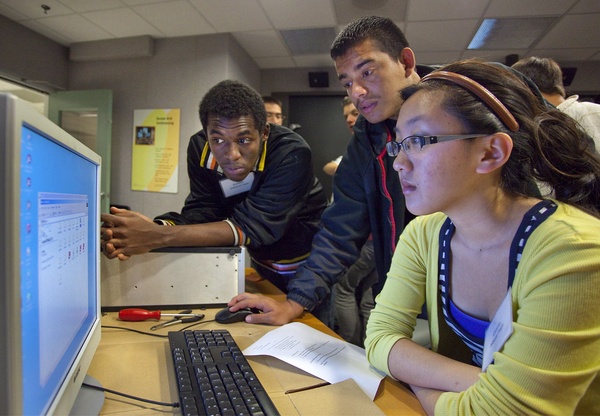 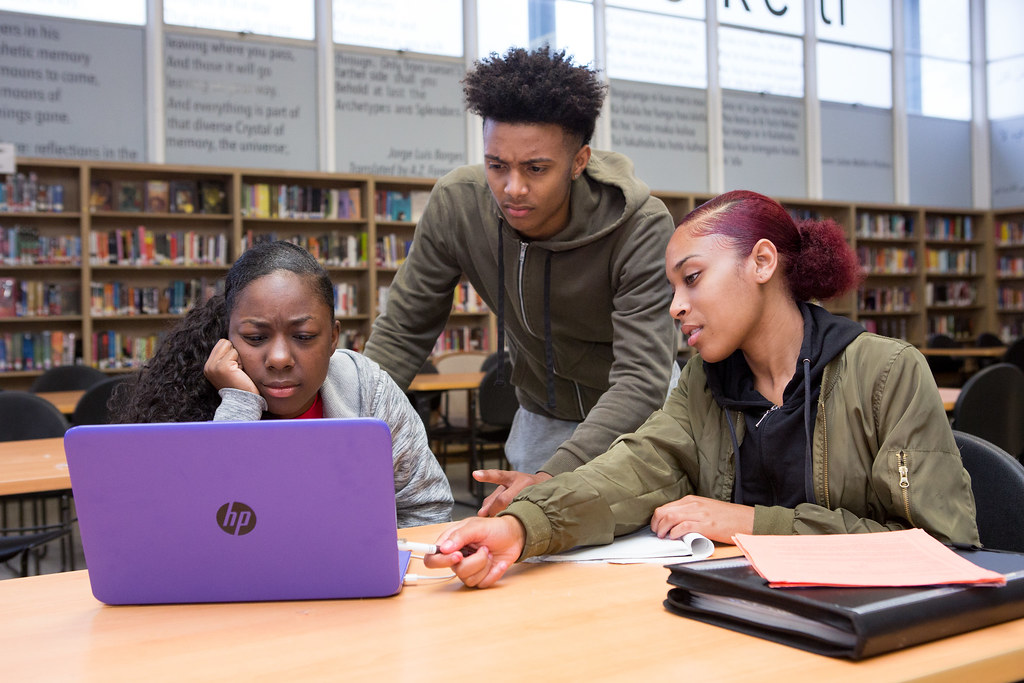 Thank you for participating!
Additional information may be found at Virtual Learning Professional Learning website.








VDOE Virtual Learning HUB
Dr. Meg Foley
meg.foley@doe.virginia.gov
(804) 786-0877
Coordinator of Virtual Learning

Reginald Fox
reginald.fox@doe.virginia.gov
(804) 371-5663
Virtual Learning Specialist
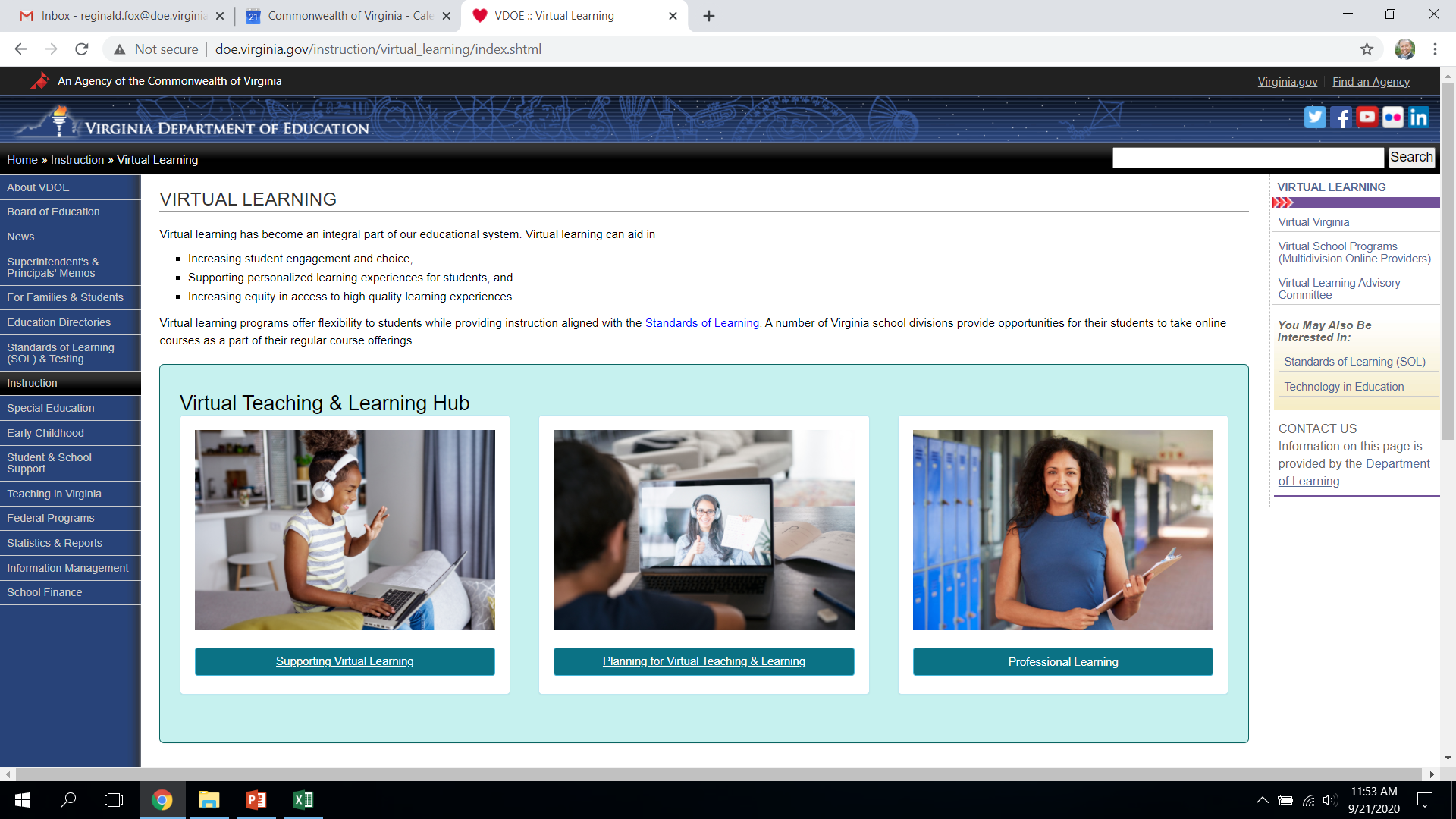